Institutional Effectiveness Partnership Initiative (IEPI)
GOAL: advance colleges’ institutional effectiveness
enhance system’s ability to serve students effectively
reduce accreditation sanctions and audit issues
SB 852
Must complete and post to Chancellor’s Office by June 30, 2015
[Speaker Notes: Three pieces of the IEPI]
Most colleges will set a goal for course completion rate
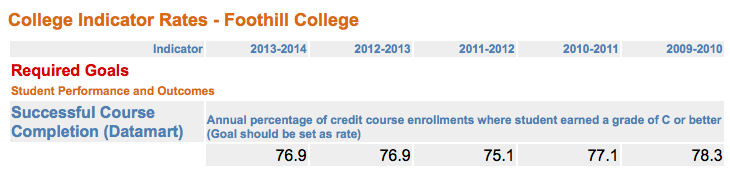 https://misweb.cccco.edu/ie/CollegeRates.aspx
What should our goal be? (short term)
Next year (medium/long term): Goals for course completion (success) at online and department level?
How many more students need to be successful to meet our goal?
[Speaker Notes: Back to our five year high?
I think we can work with the overall course success number and then consider the success numbers at the online and department levels next year (as we are expected to have both short and long term goals moving forward). We need to frame this course success goal discussion so that it does not appear to be just a rubber stamping of more passing grades. Additionally, should we get this on the agenda at Academic Senate?]
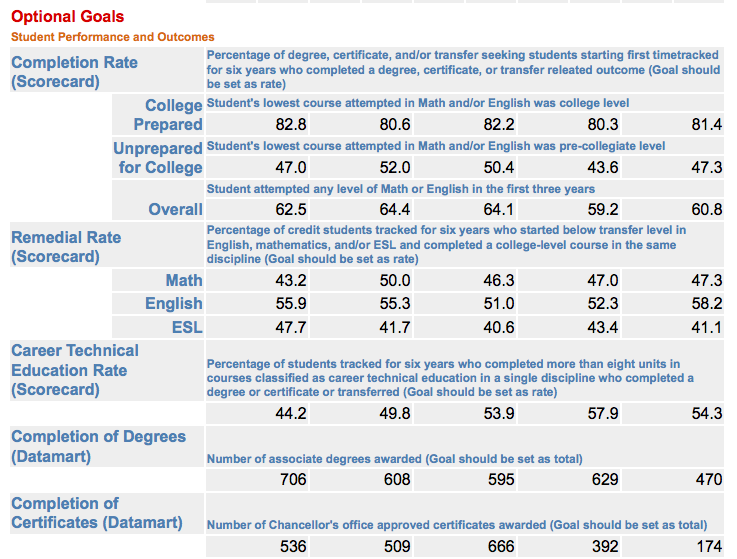 https://misweb.cccco.edu/ie/CollegeRates.aspx